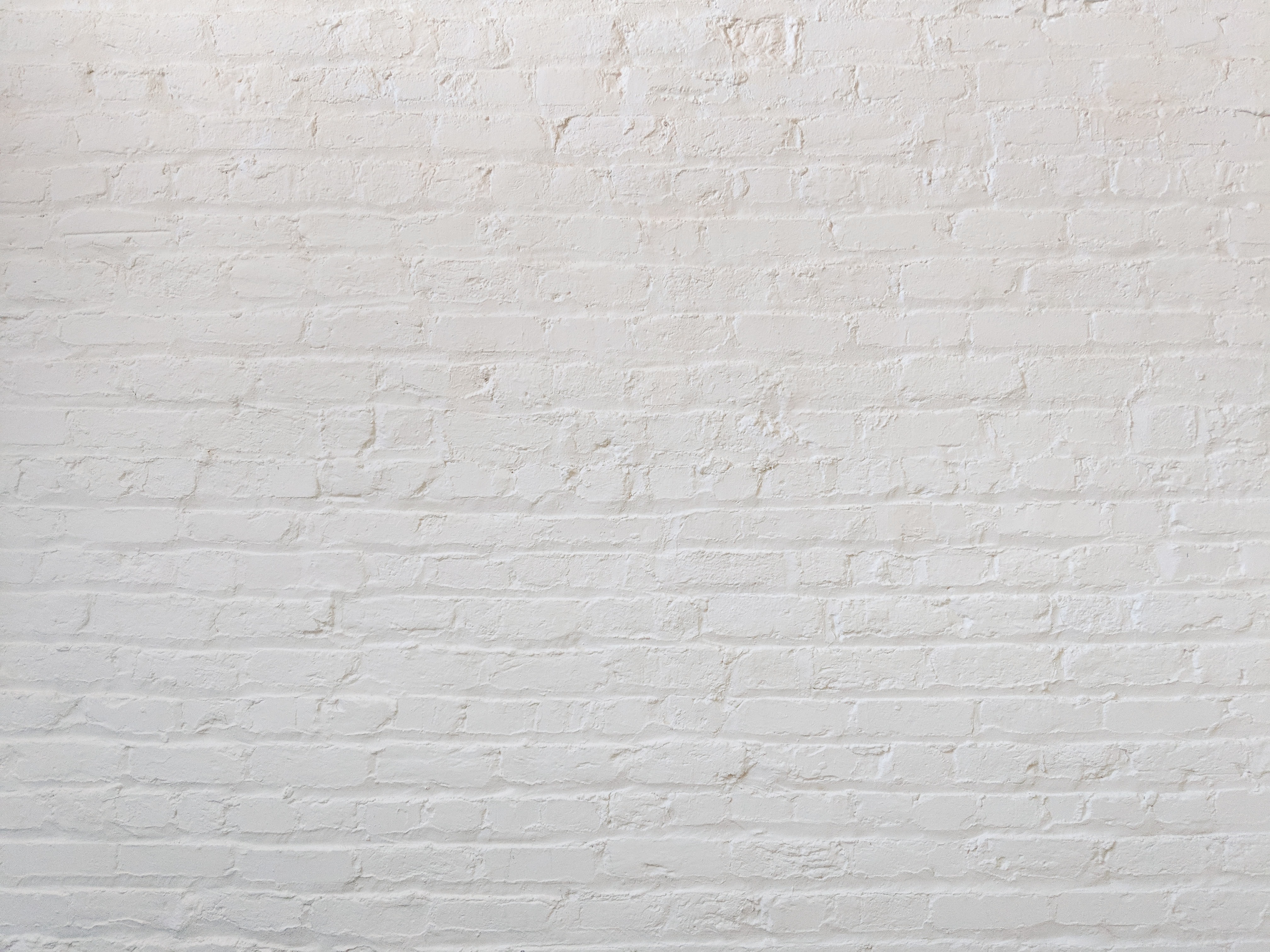 Priorities
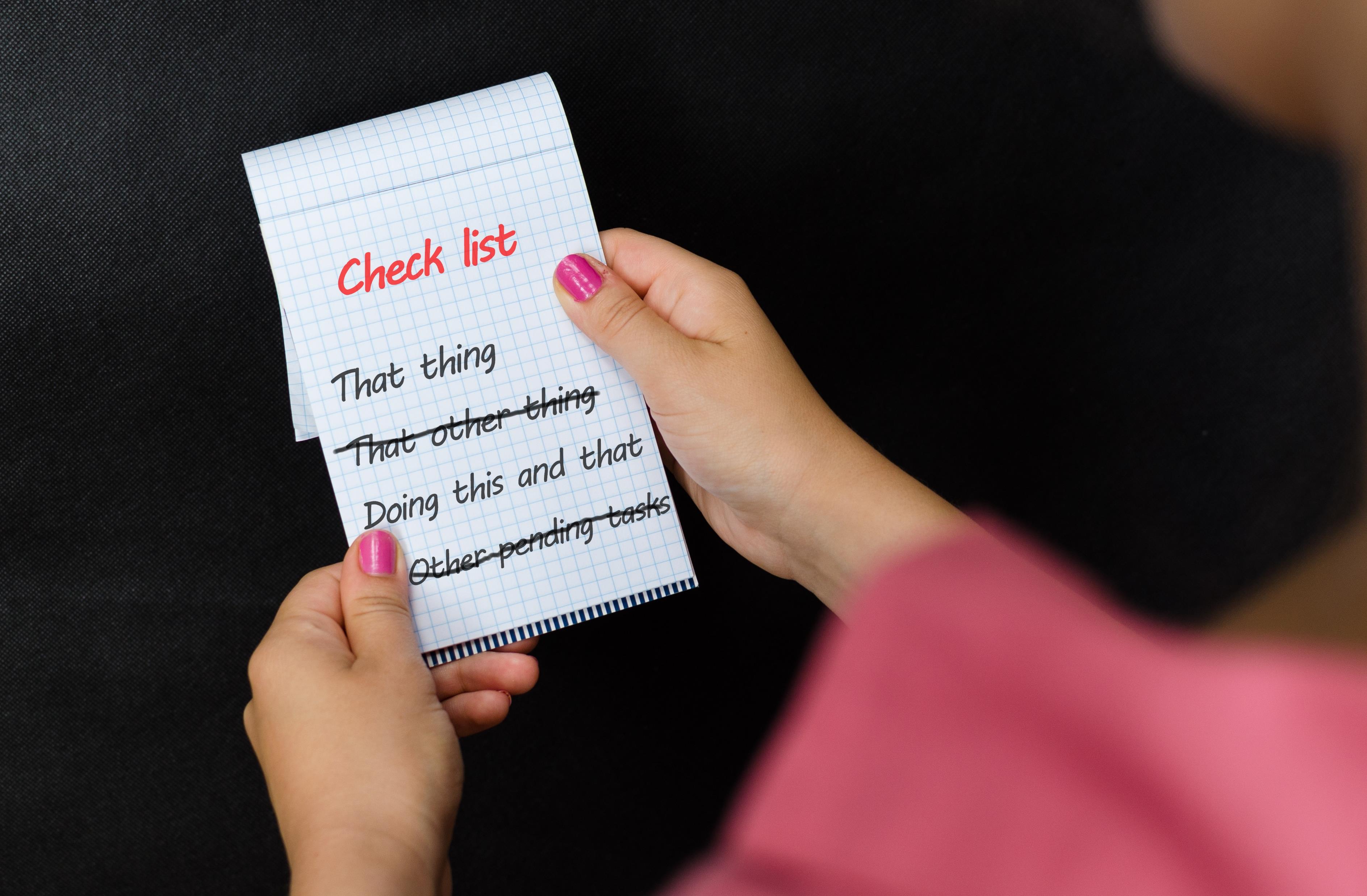 Image courtesy of Tumisu - Pixabay
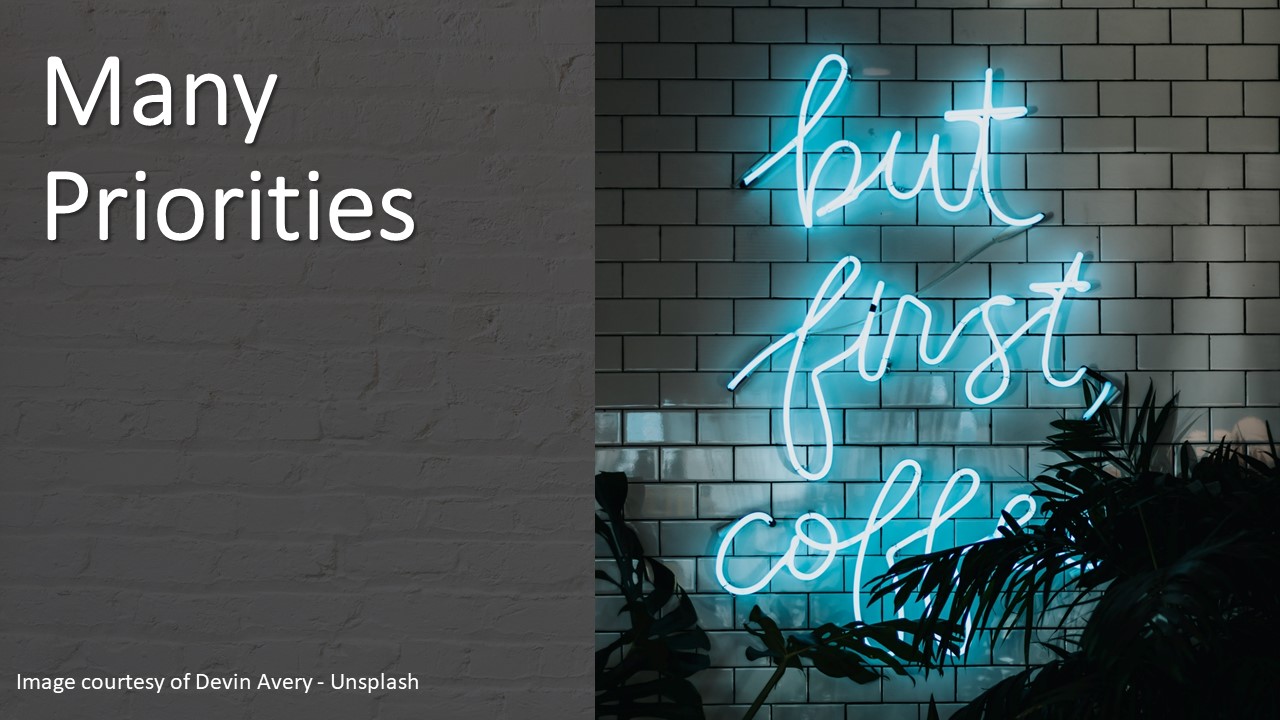 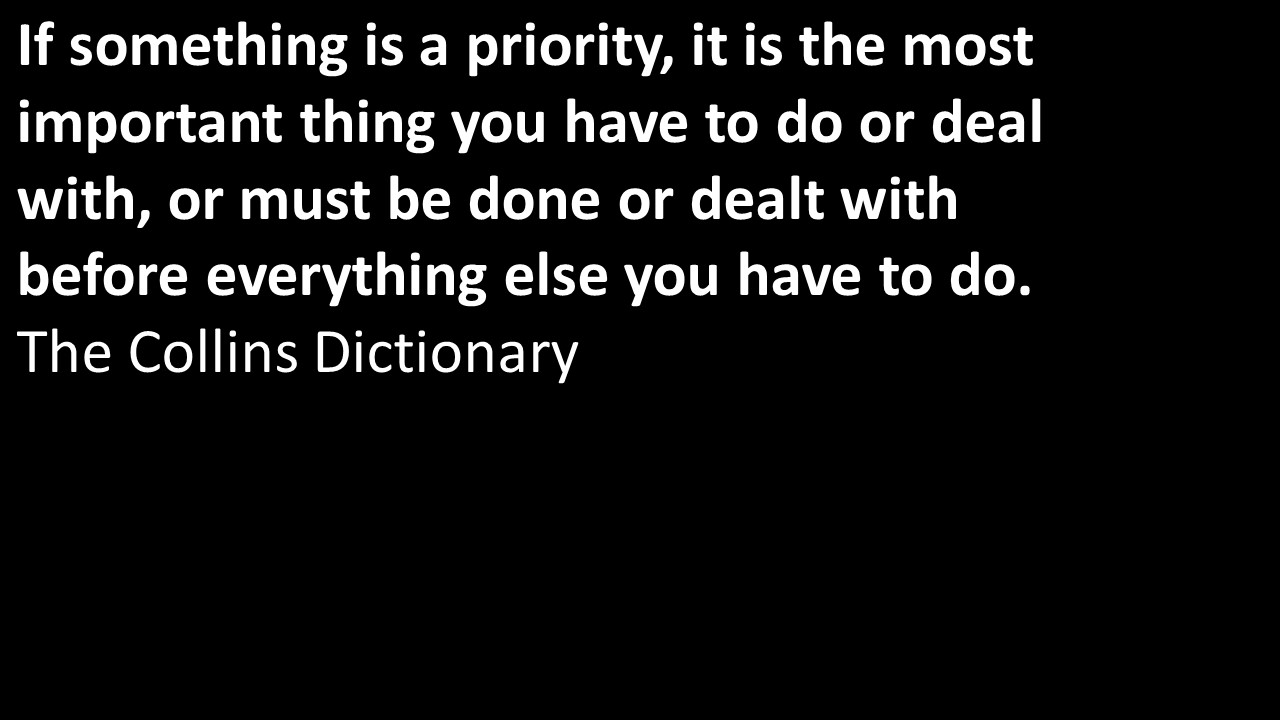 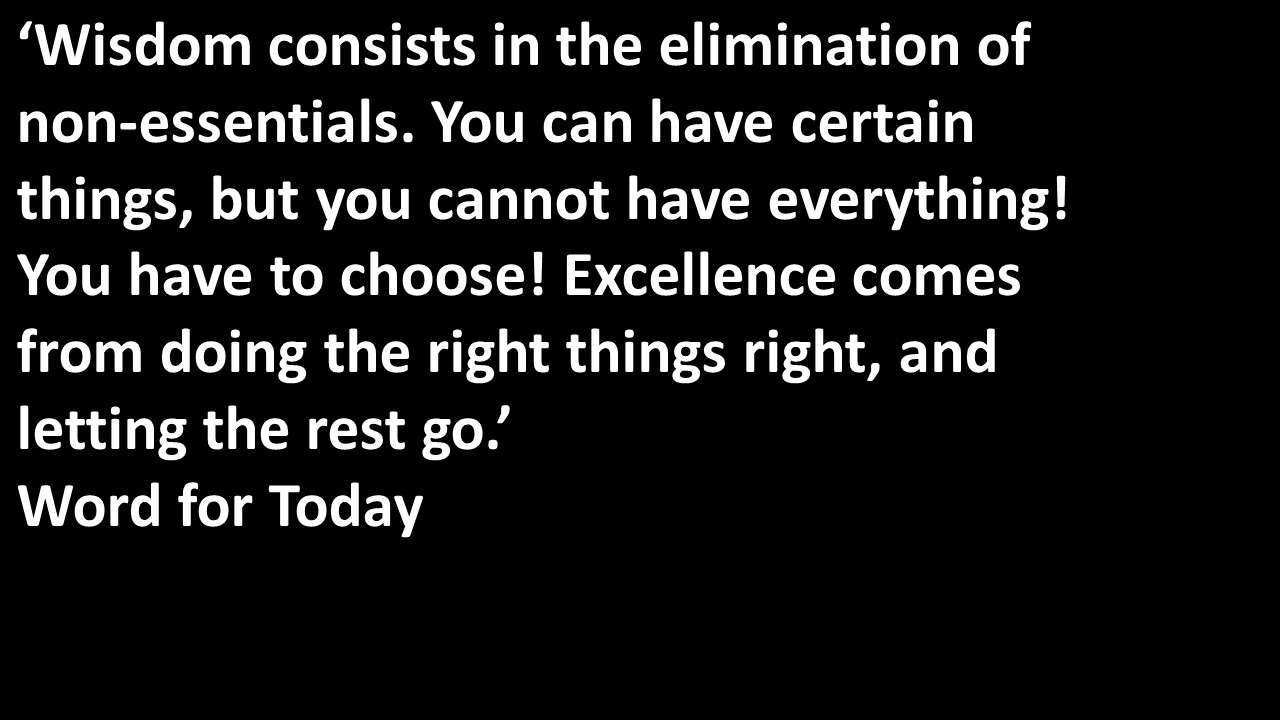 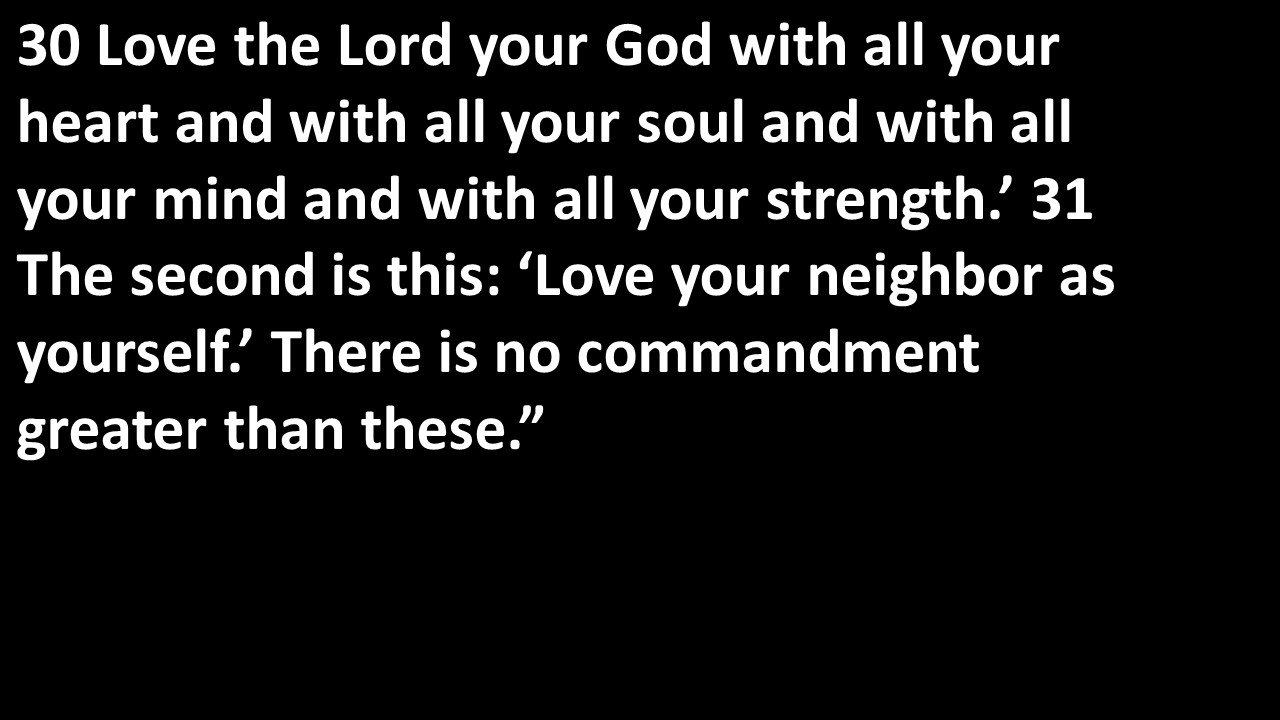 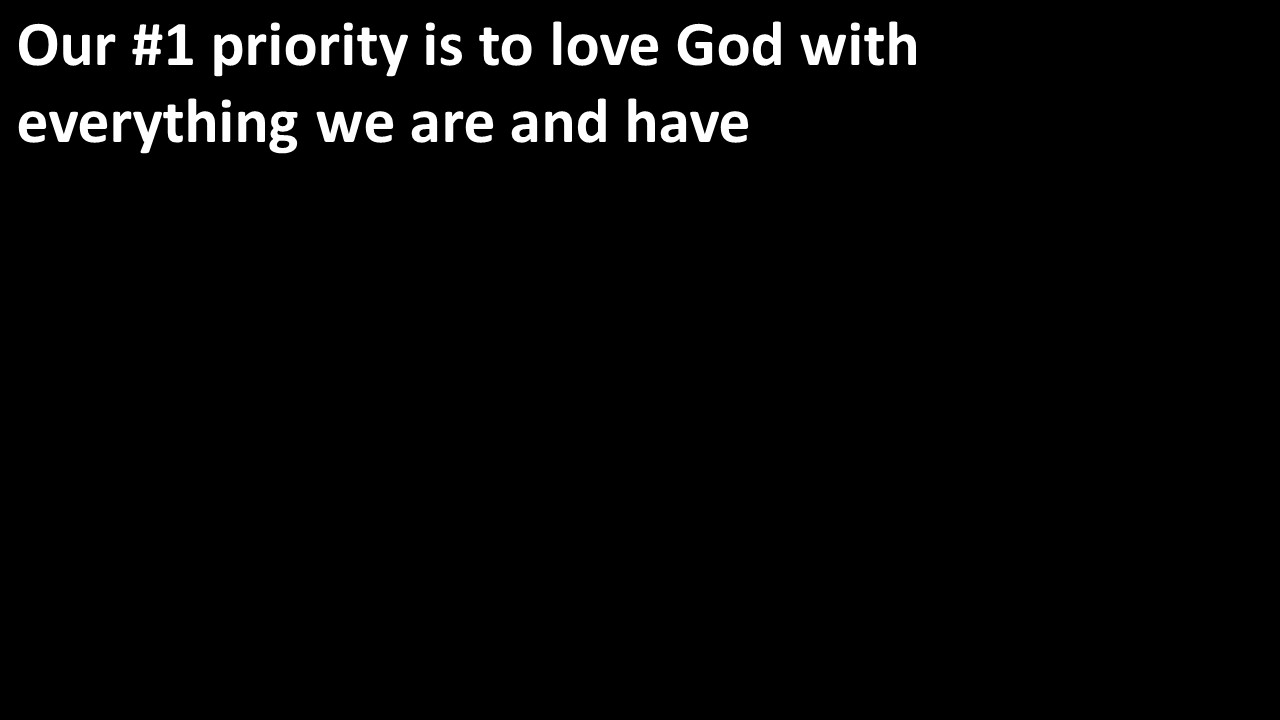 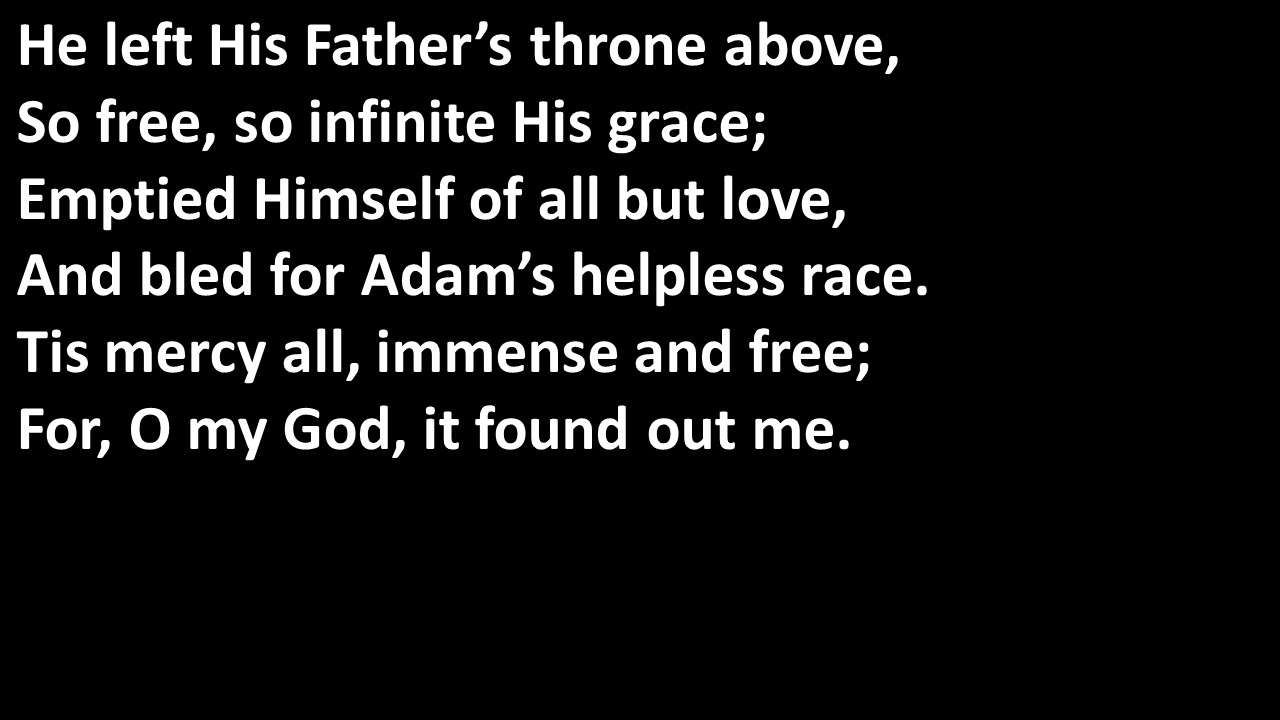 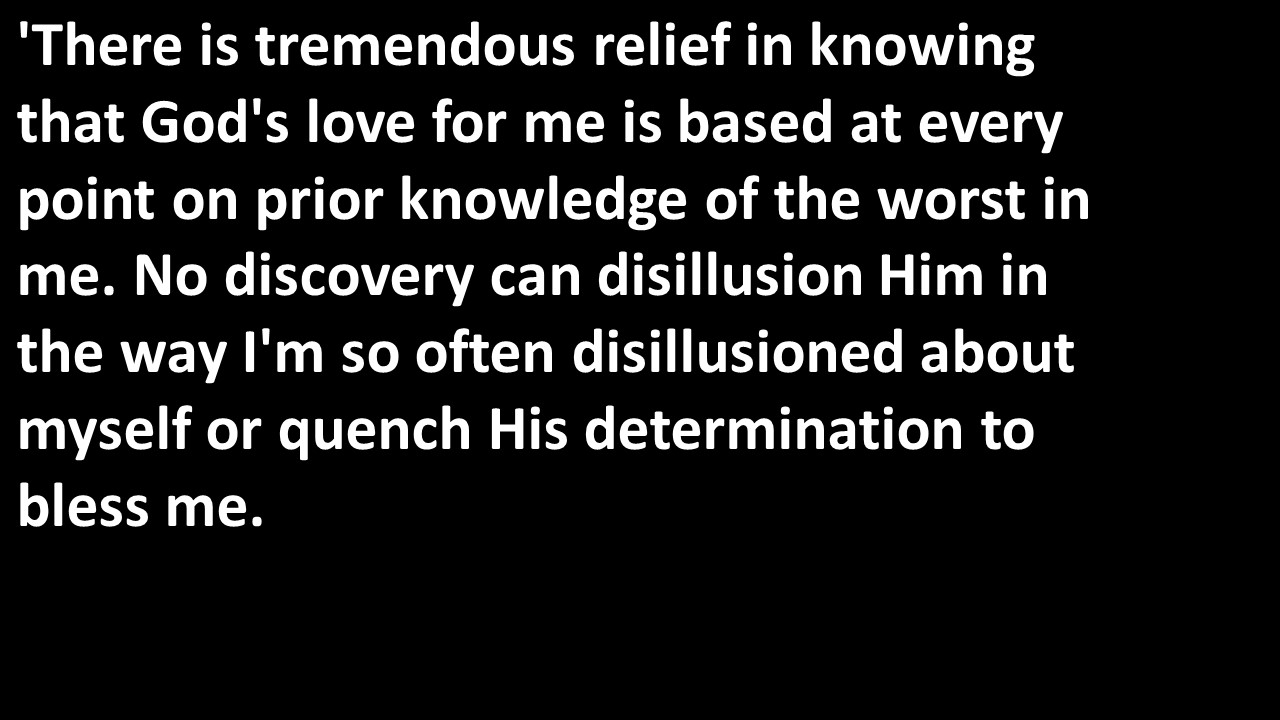 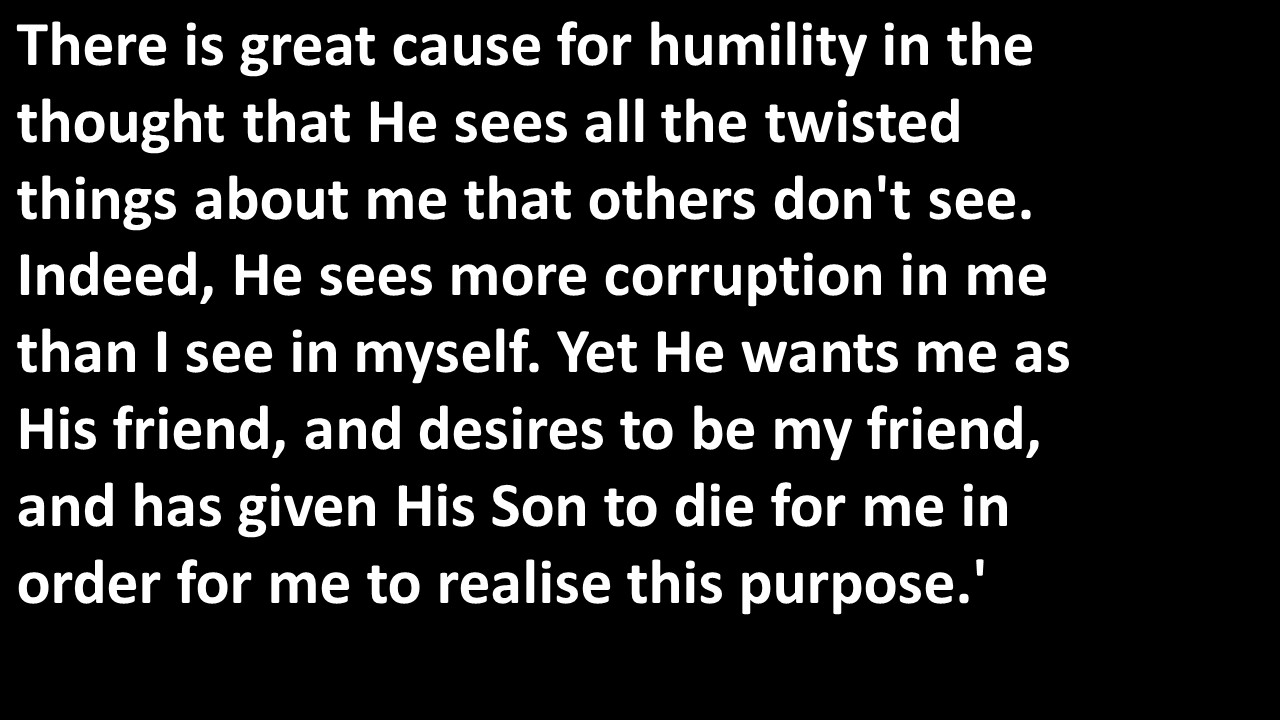 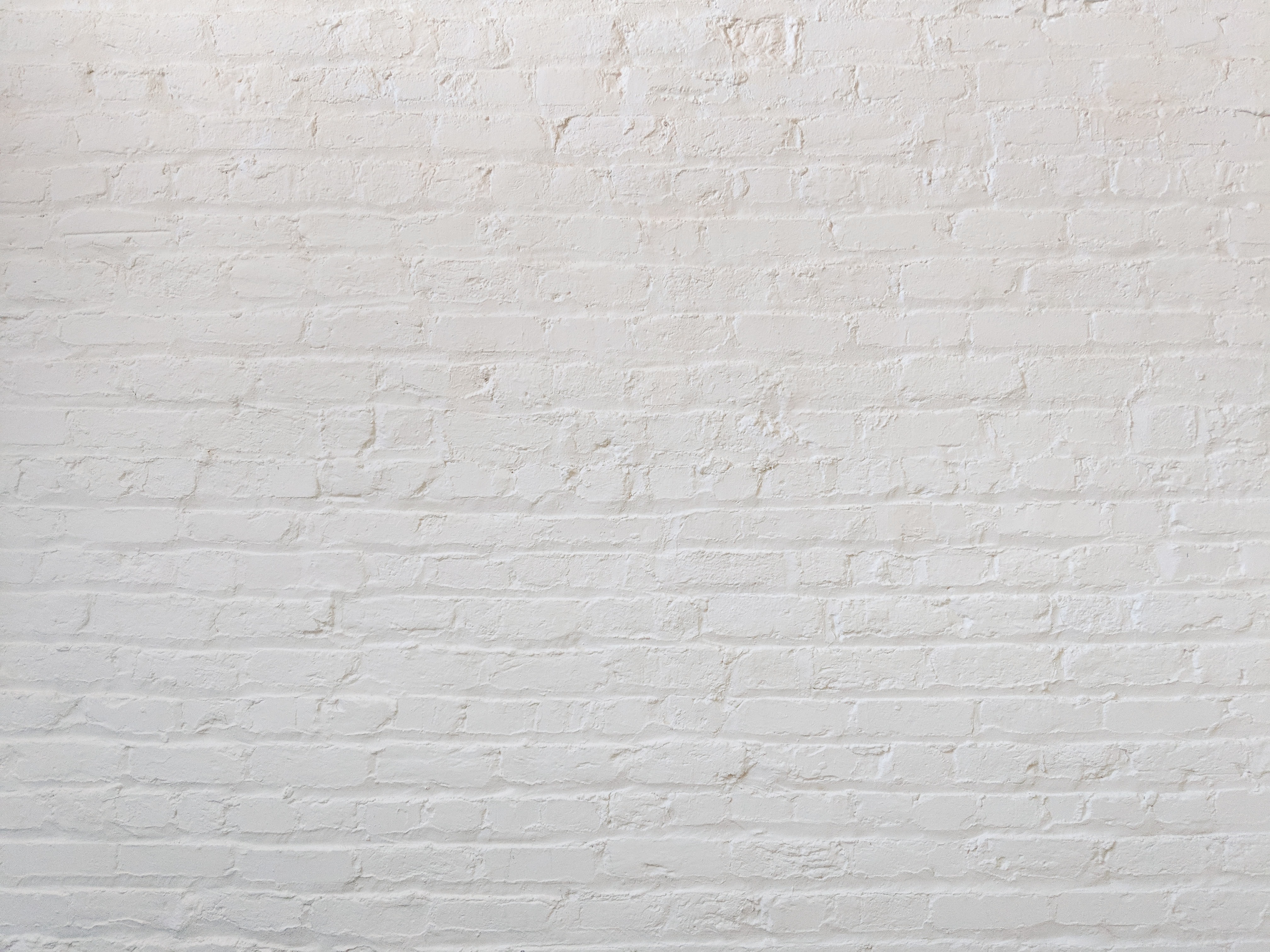 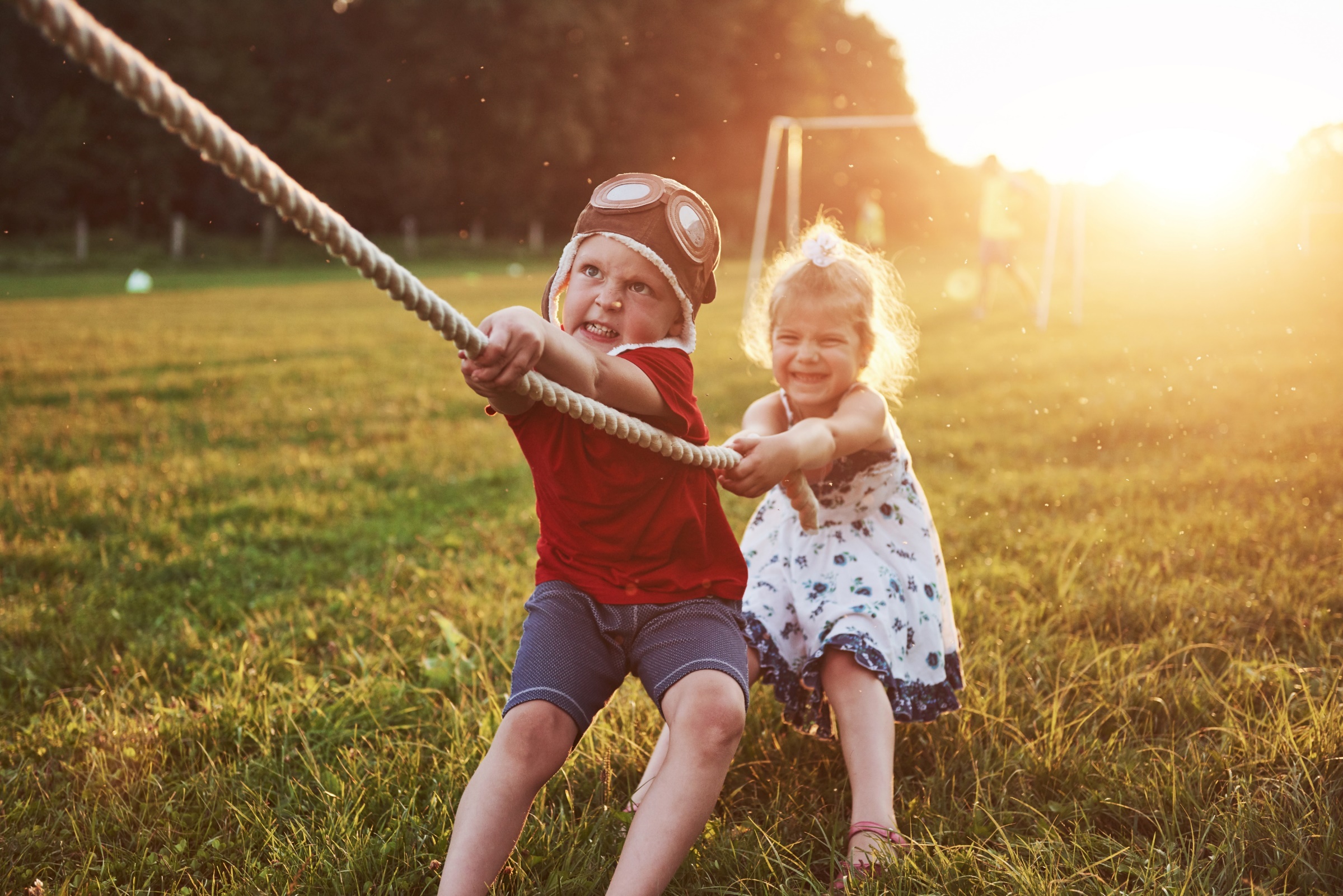 Image courtesy of standret freepik.com
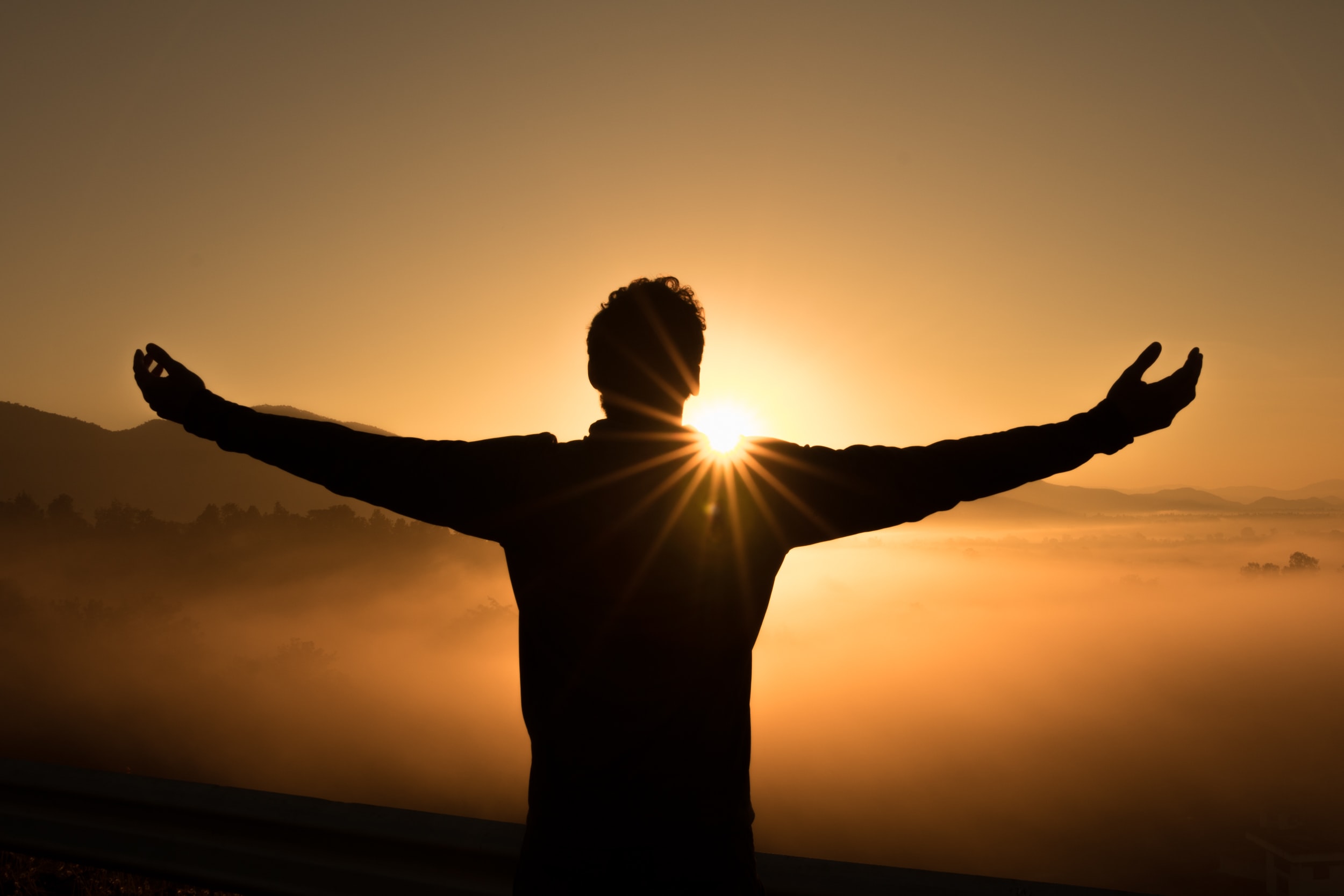 Image courtesy of Zac Durrant - Unsplash
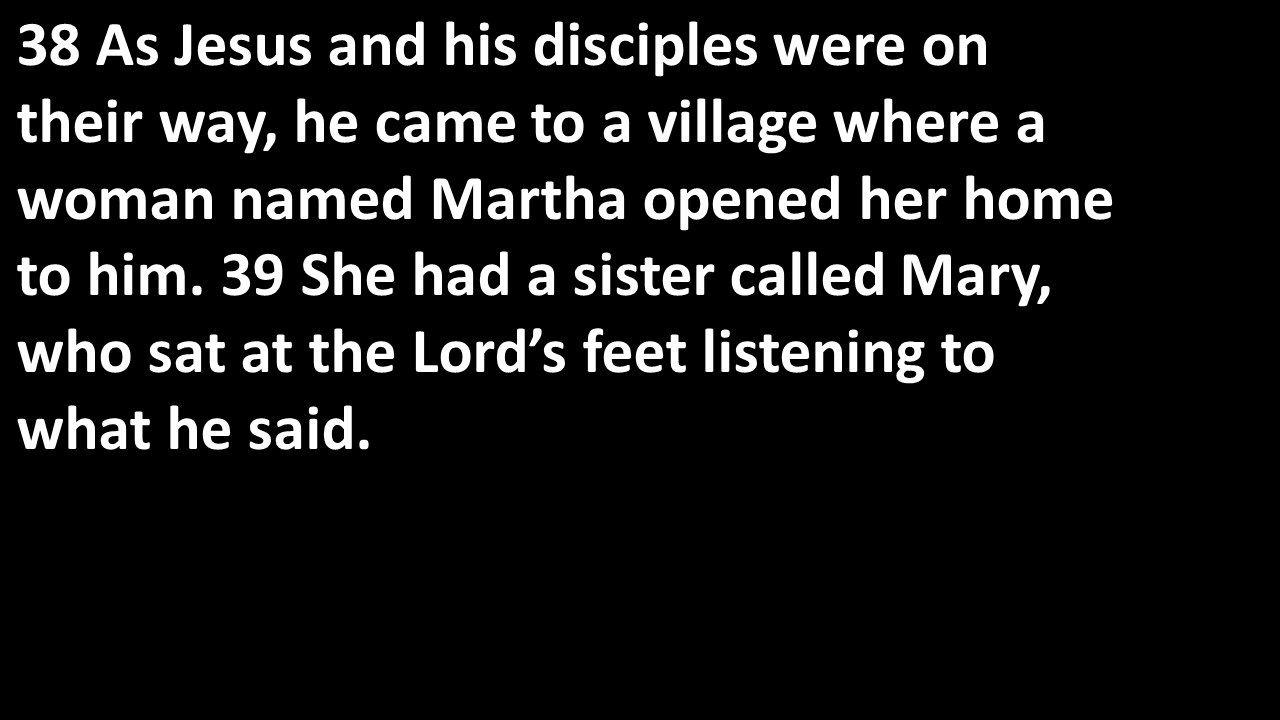 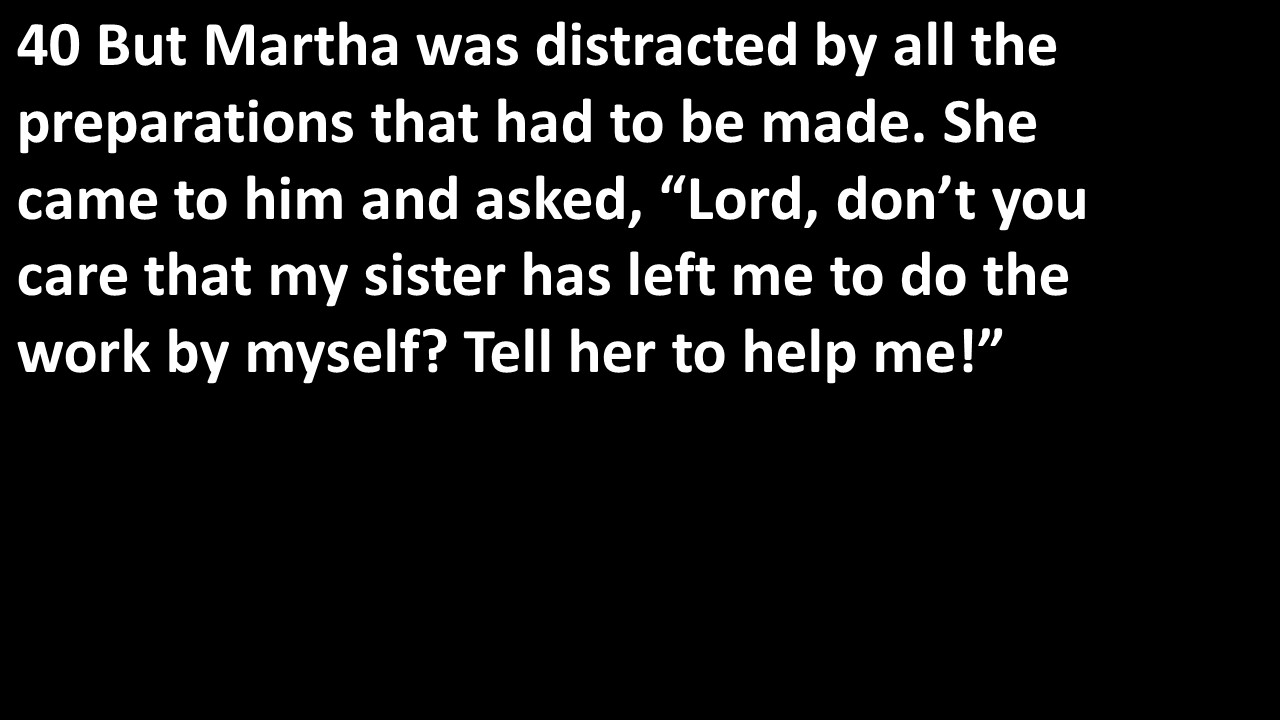 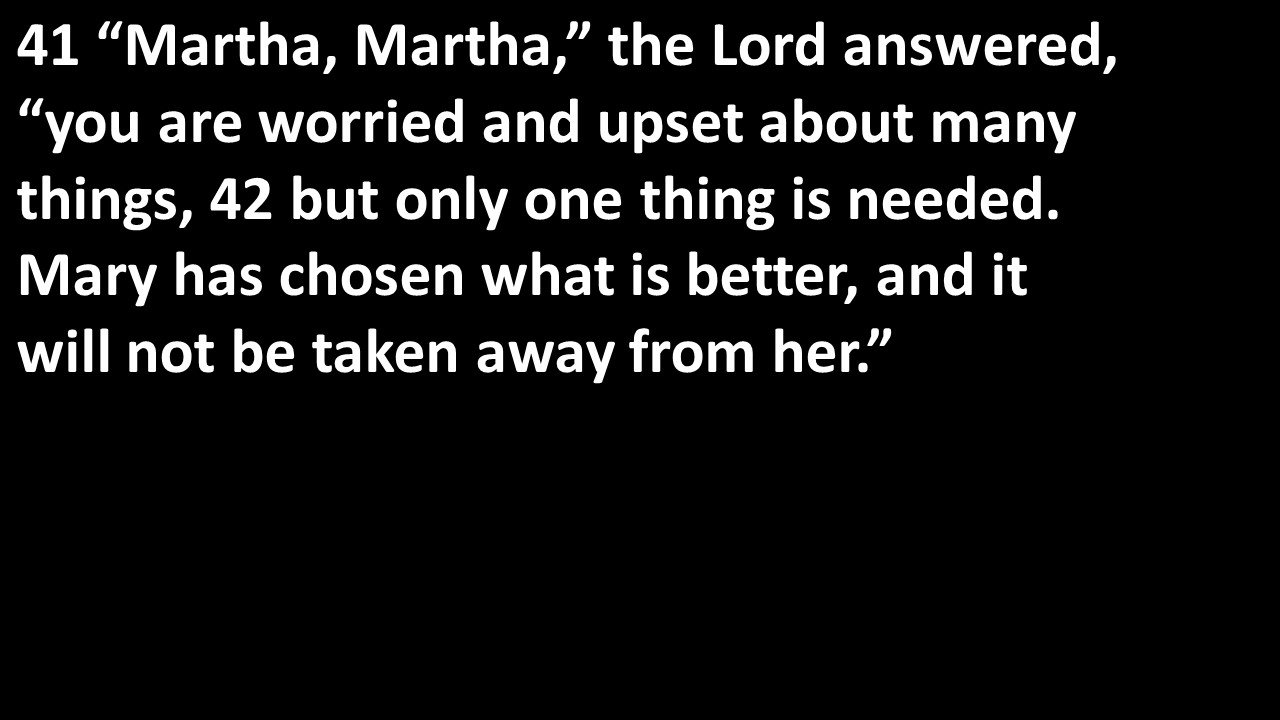 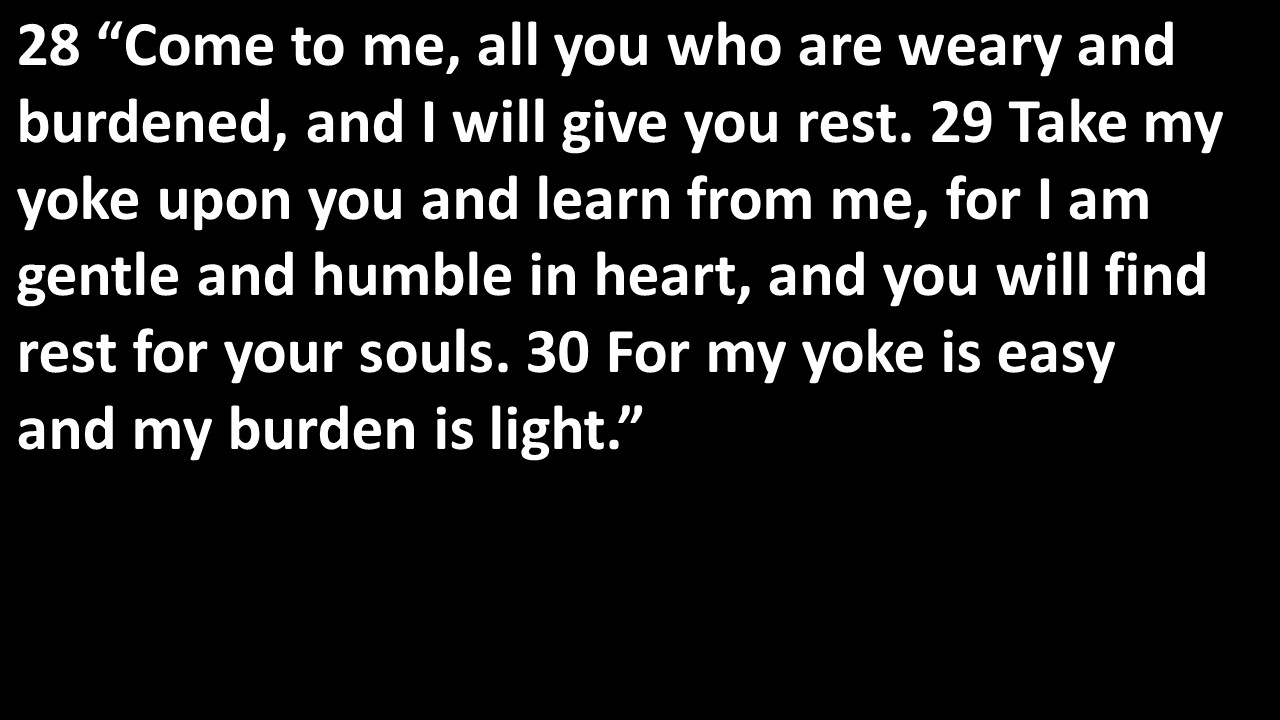 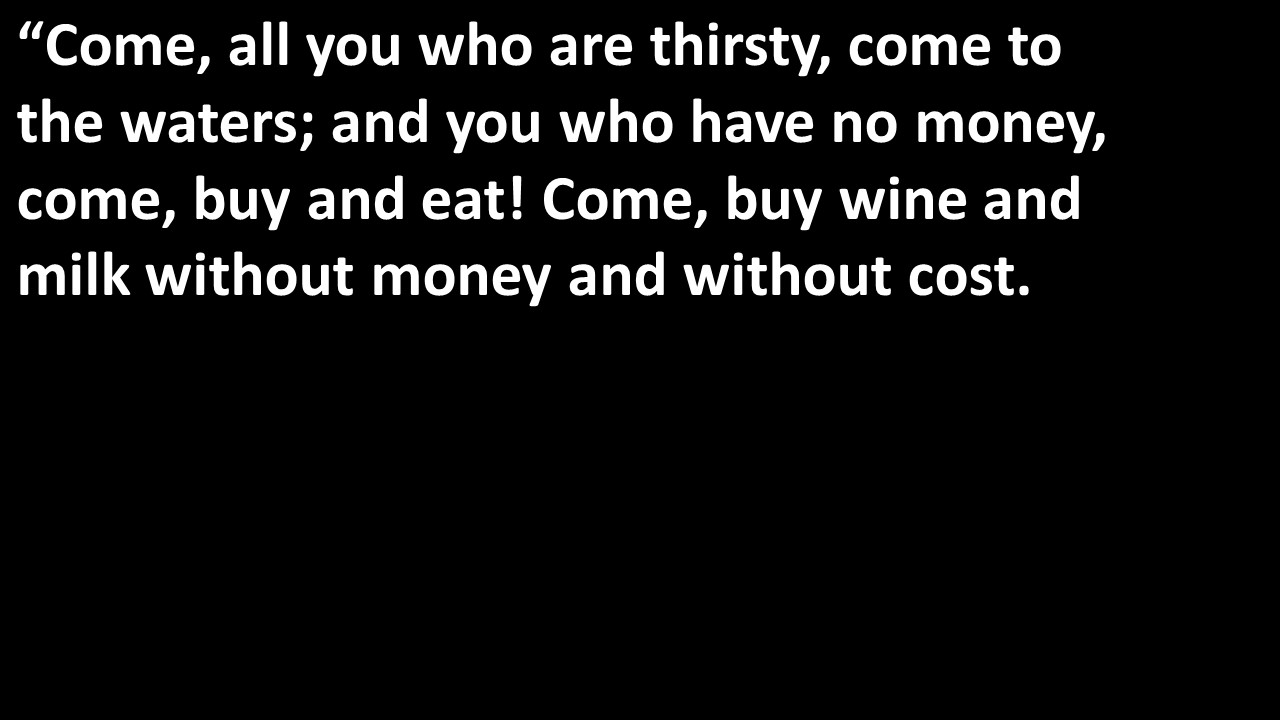 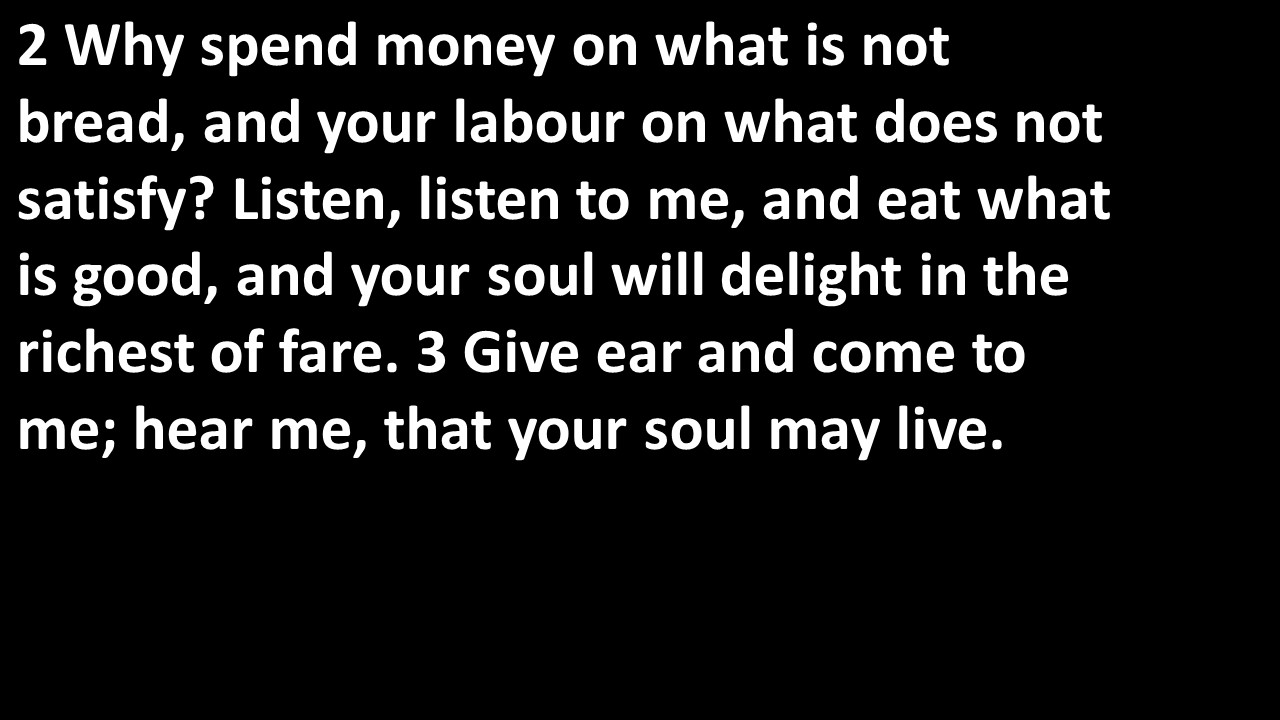